臺北融合教育現場教學手冊(下冊)─第三章自閉症學生的認識與輔導
臺北市政府教育局
臺北市國中特殊教育輔導小組
廖芳玫
2015.06.02
大  綱
宣導方式 
一、說明確認生、疑似生的意義
二、請任課班上有確認、疑似、懷疑是自閉症學生的老師舉手
三、邀請1~3位老師分享其教學輔導的甘苦
四、請老師填寫作業單一
五、進行導讀與案例分享
六、請老師填寫作業單二
作業單一 
一、我的學生身分是： 確認疑似 懷疑尚未送鑑定
二、他有以下特質： 
1.語言表達困難             2.語言理解困難
 3.非語言訊息能力發展遲緩(肢體動作或表情少、不適當或怪異)
 4.缺乏社會與情緒的相互性(人際互動少或困難、缺乏情感互相了解與交流)
 5.整合社會訊息、溝通及行為的能力較弱
 6.固定而有限的行為模式(堅持某件事一定要怎麼做，難以接受變動)
     7.狹窄的興趣(固執的只對某個東西或話題有興趣)
三、對於這位學生，我在思考的問題是：
作業單二 
對於這位學生的問題我現在想到的可嘗試策略是：
壹、導 讀  
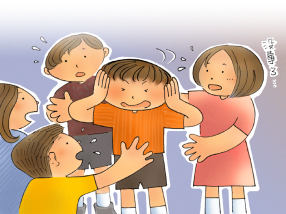 一
二
三
四
教室裡的自閉症 
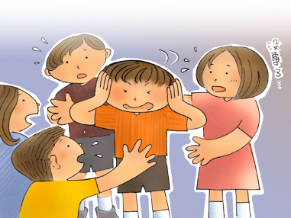 在當今的融合教育班級裡泛自閉症候群（Autistic spectrum syndromes, ASD）的學生已經越來越常見。
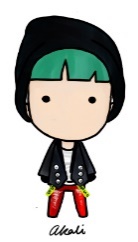 不理人
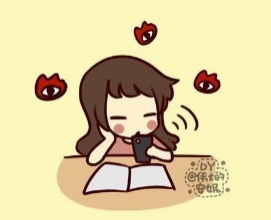 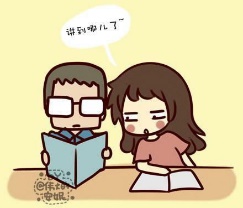 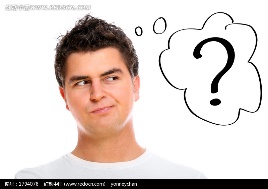 固執
冷漠
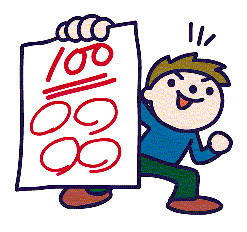 困惑
易生氣
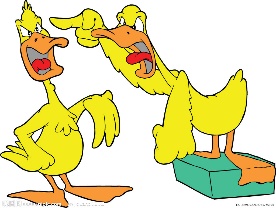 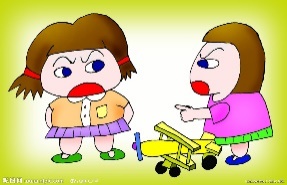 臉色難看
不服管教
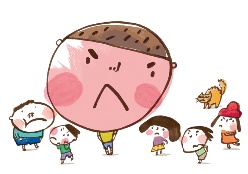 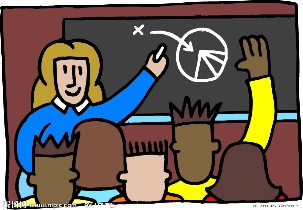 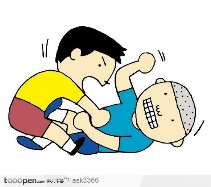 同儕相處困難
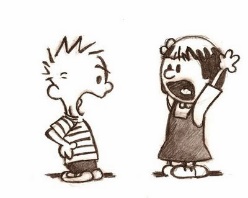 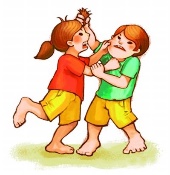 中下到資優的認知能力
人際互動的規則與技巧上的理解與運用有顯著困難
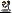 什麼是重要的
自閉症學生面臨的最大挑戰：學習適應社會生活
教育的重要工作方向：融合教育的趨勢下，讓自閉症學生能在班級中增加與同儕共同生活與學習的機會。
一、自閉症的定義 
依據「身心障礙及資賦優異學生鑑定辦法」第12條之自閉症，指因神經心理功能異常而顯現出溝通、社會互動、行為及興趣表現上有嚴重問題，致在學習及生活適應上有顯著困難者。
前項所定自閉症，其鑑定基準依下列各款規定：
（一）顯著社會互動及溝通困難。
（二）表現出固定而有限之行為模式及興趣。
二、自閉症的特徵
三、自閉症的類型
精神疾病統計診斷準則手冊第四版(DSM-IV)   
廣泛性發展疾患
一、自閉性疾患
二、Rett氏疾患
三、兒童期崩解性疾患
四、亞斯柏格氏疾患
五、其他未註明之廣泛性發展疾患
(包含不典型自閉症)
三、自閉症的類型
精神疾病統計診斷準則手冊第五版(DSM-V)
自閉症類群障礙(Autism Spectrum Disorder, ASD) 
不再定義亞型 
由於ASD是基於行為所定義的症候群，因此已確定的Rett's disorder將不再歸類於DSM-5之中，而被視為其他的醫學疾病。
註記1.社交溝通2.侷限的興趣及重複性的行為兩大主要特徵的嚴重度（即所需協助的程度，分為三等級）。
三、自閉症的類型—嚴重度
三、自閉症的類型—嚴重度
三、自閉症的類型—嚴重度
四、自閉症的因應措施與教學策略
生活與
學習困難
四、自閉症的因應措施與教學策略
輔導原則
四、自閉症的因應措施與教學策略
教學策略
建議延伸閱讀書目
◎臺北市教育局出版品
1.東區特教資源中心編印（2003），自閉症教戰手冊—學校如何協助自閉症學生。
2.張正芬校閱，東區特教資源中心編印（2009），亞斯伯格症二十問—教師實用輔導手冊。
貳、自閉症學生案例分享—  案例一  亞斯伯格症  大雄
重點：用同理、教導、演練和預告，幫助亞斯伯格(自閉症)的孩子建立正向人際關係。
國中七年級  
男生
特質
(1)相當有正義感
(2)對於各項規範都會極度的遵守
(3)對於同學違反規定的行為，那怕是雞毛蒜皮的小事、無心的過失或是同學間的打鬧玩笑，都要當面向對方提出糾正。
(4)人際關係欠佳
一、案例緣起＆背景
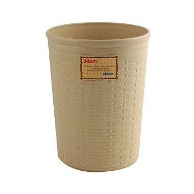 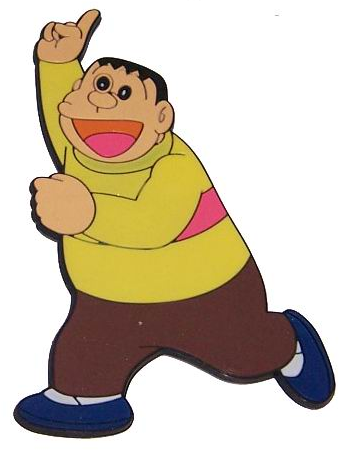 二、問題概述與分析
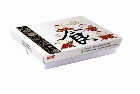 「你亂丟空便當盒，我要跟老師講。」
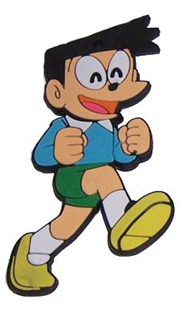 大雄
技安
我沒有
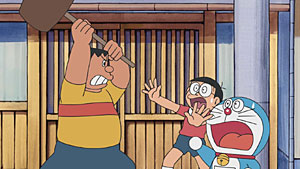 「用丟的就是不對」
冬月老師來了
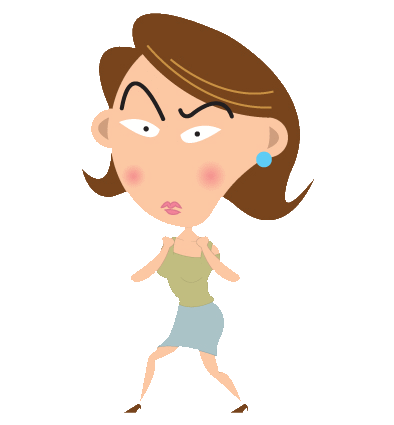 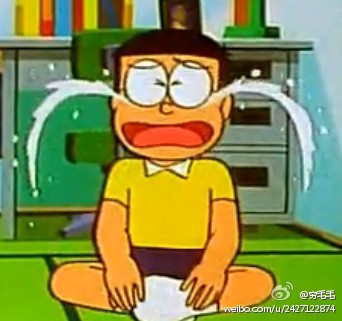 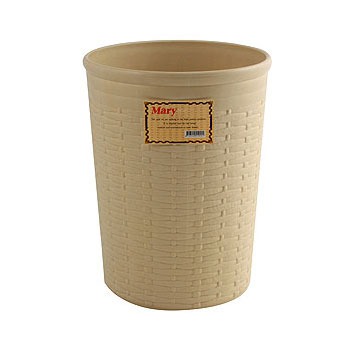 冬月老師
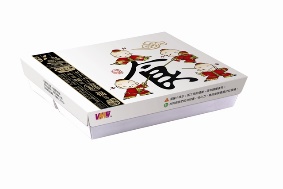 三、介入輔導
三、介入輔導
三、介入輔導
三、介入輔導
(一)引起同儕間衝突的常見原因
四、綜合說明
1.對於社會情境判讀的誤解
2.對於挫折情緒的容受度較差
3.對於規範要求的固著僵化反應
4.對於預期外的事件感到無所適從
(二)問題常用的做法
四、綜合說明
貳、自閉症學生案例分享—案例二 亞斯伯格(自閉症)大毛
一、案例緣起＆背景
重點：以事先約定、訂立班規和同理情緒處理學生頂嘴的問題
國中七年級
男生
特質
(1)數理方面的天份
(2)但很不懂得應對進退的分寸，很會頂嘴。
二、問題概述與分析
大毛自己帶了籃球來學校，因為他早上遲到，江老師還沒有發現。開始上英文課後，大毛居然和另一個人偷偷踢了起來，搞的大家上課不專心。老師罵了大毛，他沒頂嘴，只是笑嘻嘻的把球放回袋子裏；老師不放心，又說要沒收大毛的球，大毛就受不了了，站起來跟老師互罵。
三、介入輔導
三、介入輔導
三、介入輔導
三、介入輔導
三、介入輔導
三、介入輔導
(二)問題常見的原因
四、綜合說明
(二)問題常用的做法
四、綜合說明
(二)問題常用的做法
四、綜合說明
(二)問題常用的做法
四、綜合說明